March 2010
Heterogeneous wireless mesh network interworking
Date: 2010-03-15
Authors:
Notice: This document has been prepared to assist IEEE 802.11. It is offered as a basis for discussion and is not binding on the contributing individual(s) or organization(s). The material in this document is subject to change in form and content after further study. The contributor(s) reserve(s) the right to add, amend or withdraw material contained herein.

Release: The contributor grants a free, irrevocable license to the IEEE to incorporate material contained in this contribution, and any modifications thereof, in the creation of an IEEE Standards publication; to copyright in the IEEE’s name any IEEE Standards publication even though it may include portions of this contribution; and at the IEEE’s sole discretion to permit others to reproduce in whole or in part the resulting IEEE Standards publication. The contributor also acknowledges and accepts that this contribution may be made public by IEEE 802.11.

Patent Policy and Procedures: The contributor is familiar with the IEEE 802 Patent Policy and Procedures <http:// ieee802.org/guides/bylaws/sb-bylaws.pdf>, including the statement "IEEE standards may include the known use of patent(s), including patent applications, provided the IEEE receives assurance from the patent holder or applicant with respect to patents essential for compliance with both mandatory and optional portions of the standard." Early disclosure to the Working Group of patent information that might be relevant to the standard is essential to reduce the possibility for delays in the development process and increase the likelihood that the draft publication will be approved for publication. Please notify the Chair <stuart.kerry@philips.com> as early as possible, in written or electronic form, if patented technology (or technology under patent application) might be incorporated into a draft standard being developed within the IEEE 802.11 Working Group. If you have questions, contact the IEEE Patent Committee Administrator at <patcom@ieee.org>.
Slide 1
Broadwave Corp.
March 2010
Abstract
We talk about interworking of heterogeneous wireless mesh network

TGs’s scope
General wireless mesh network deployment
Problems
Case of heterogeneous wireless mesh network
Requirement of solution
Conclusion
Slide 2
Broadwave Corp.
March 2010
Homogeneous wireless mesh network with TGs
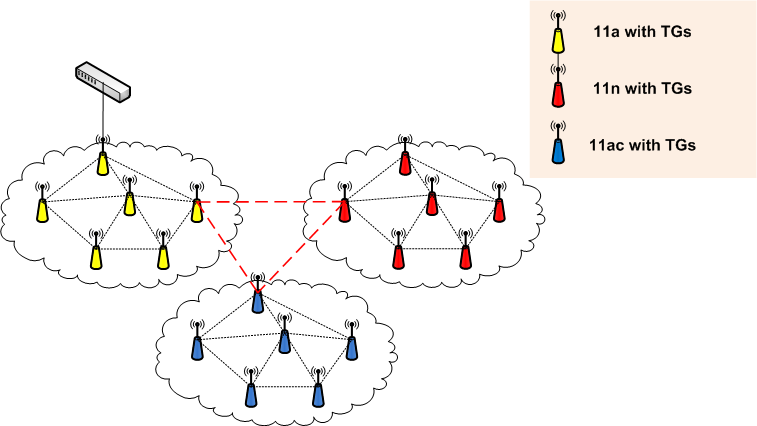 11a, 11n, 11ac based TGs
   - Assume 11ac interoperability with  11a and 11n
Broadwave Corp.
March 2010
The status of wireless mesh network
Multi-vendor Wireless Mesh Network
Different Mesh Architecture
Autonomous, Centralized, Distributed
Different Routing Algorithm and Layer
Different Security

Impossible to interworking with multi-vendor Mesh AP
Roaming and Fast Handover
Multi Radio Multi Channel or single Radio, Single Channel
QoS
VLAN, Multi-SSID etc.
Network Management
Slide 4
Broadwave Corp.
March 2010
Problems
Most of new 11n mesh AP don’t comply with TGs
 Interoperability  with legacy product
 Product differentiation 
 Maybe heterogeneous WMN will apply to 11ac or 11ad
 Legacy product
 Different usage model
 WiMAX, WPAN also need heterogeneous WMN solution
 802.15 and 802.16’s WMN is heterogeneous
Slide 5
Broadwave Corp.
March 2010
The consideration of heterogeneous wireless mesh networking
L3 interworking
L2 interworking
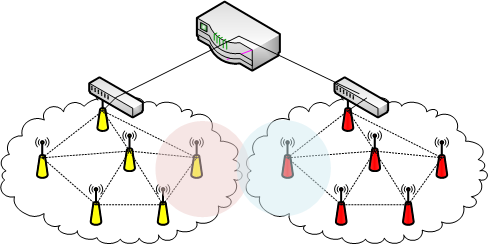 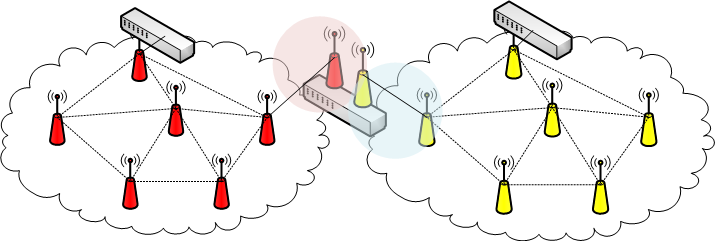 L3 Routing interworking
 Router interconnect with heterogeneous WMN subset
 WM-AP has IP gateway function
Using bridge protocol(eg. 802.1D)
 Create logical layer 2 subnet LAN
   spanning heterogeneous WMN
Slide 6
Broadwave Corp.
March 2010
Heterogeneous Wireless Mesh Network
Case 1 : 11a network
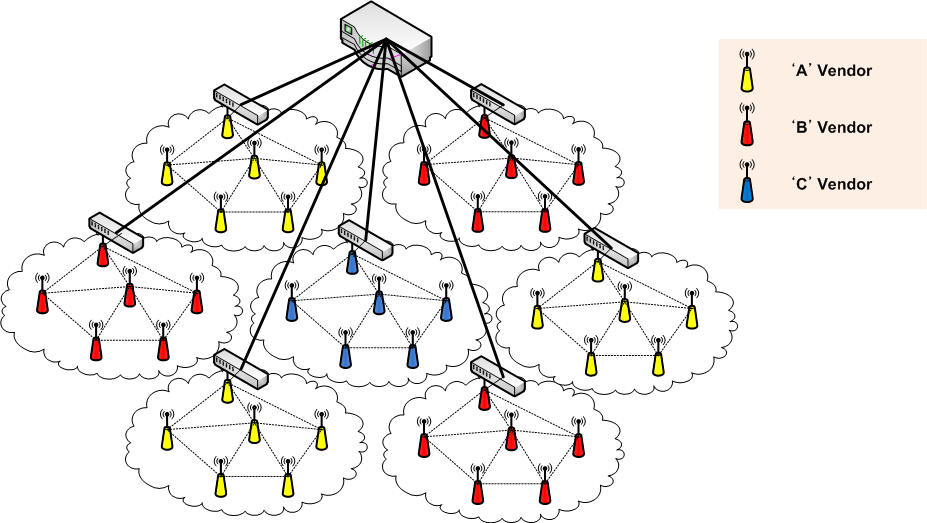 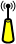 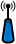 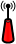 Can not interconnect each other directly
Slide 7
Broadwave Corp.
March 2010
Heterogeneous Wireless Mesh Network
Case 2 : 11ac, 11n, 11a network
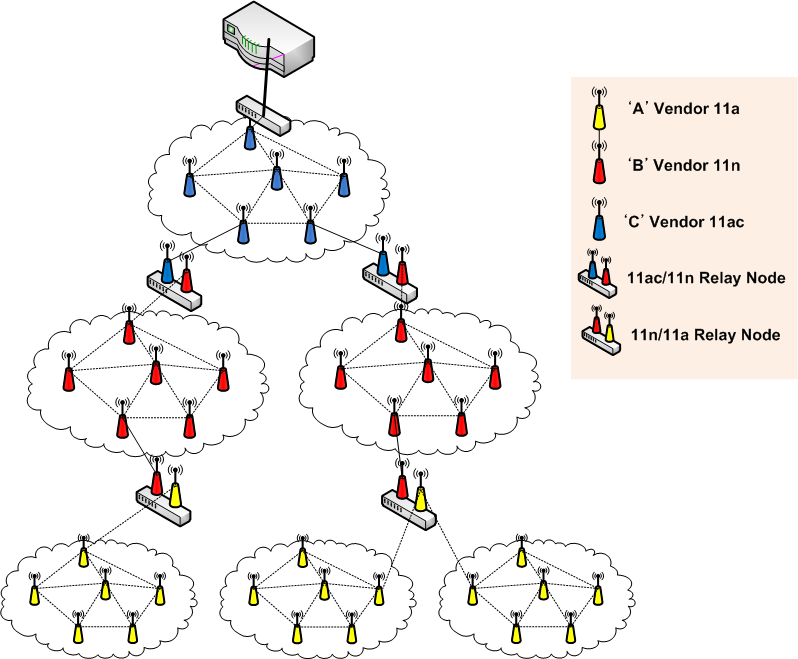 Interworking with existing WMN (11a or 11n)
  Also, 11n or 11ac’s WMN could be heterogeneous
 Relay node has heterogeneous WM-AP and inter-MAC function.
Slide 8
Broadwave Corp.
March 2010
Heterogeneous Wireless Mesh Network
Case 3 : WiMAX, WPAN, WLAN network
The case of WiMAX, WPAN, WLAN is same like a heterogeneous WMN
 Relay Node also has heterogeneous physical media and inter-MAC function
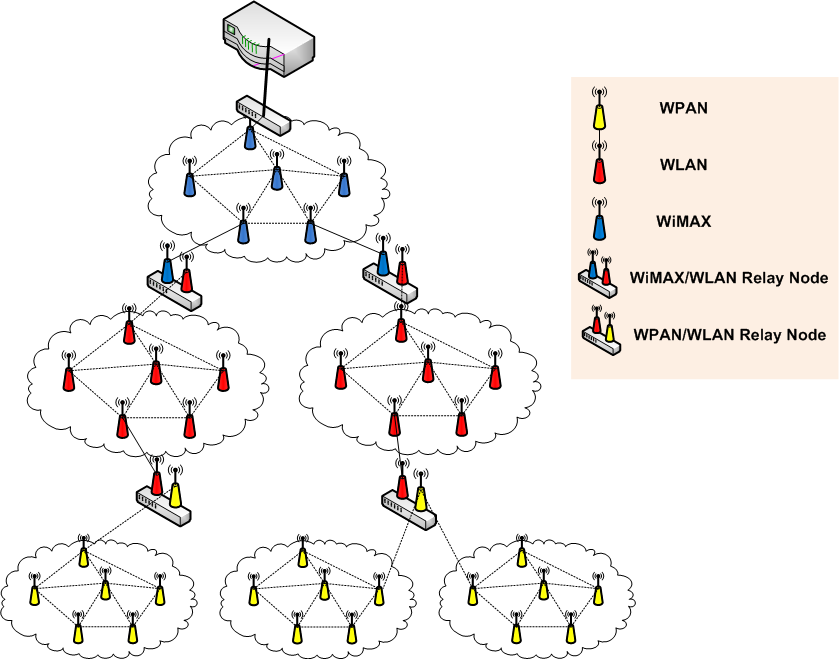 Slide 9
Broadwave Corp.
March 2010
Inter-MAC Function
Multi Radio Support
11a/g/n/ac/ad
15/16 or etc.(Optional)
Mobility Support
Seamless mobility
QoS support
Admission control for flow
Help for different QoS type
Management
Interworking NMS(SNMP etc.)
-
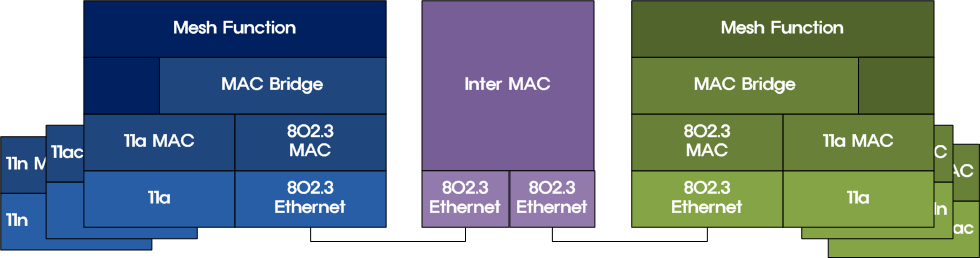 Slide 10
Broadwave Corp.
March 2010
Conclusion
In actuality, the most of WMN did not comply with TGs.
Also, forecast 11n and 11ac/11ad is same case
Therefore, in order to interworking with heterogeneous WMN, relay node is needed.
Relay node support multi-radio and inter-MAC function.
Slide 11
Broadwave Corp.
March 2010
Questions & Comments
Slide 12
Broadwave Corp.